METODE secant – newton rhapson
Pengertian
Metode Newton Raphson memerlukan perhitungan turunan fungsi f’(x).
Tidak semua fungsi mudah dicari turunannya terutama fungsi yang bentuknya rumit.
Turunan fungsi dapat dihilangkan dengan cara menggantinya dengan bentuk lain yang ekivalen
Modifikasi metode Newton Raphson dinamakan metode Secant
Grafik
Persamaan
Metode Newton-Raphson
Algoritma Metode Secant
Definisikan fungsi F(x)
Definisikan torelansi error (e) dan iterasi maksimum (n)
Masukkan dua nilai pendekatan awal yang di antaranya terdapat akar yaitu x0 dan x1, sebaiknya gunakan metode tabel atau grafis untuk menjamin titik pendakatannya adalah titik pendekatan yang konvergensinya pada akar persamaan yang diharapkan.
Hitung F(x0) dan F(x1) sebagai y0 dan y1
Untuk iterasi I = 1 s/d n atau |F(xi)|





hitung yi+1 = F(xi+1)
Akar persamaan adalah nilai x yang terakhir.
Contoh Soal
Penyelesaian dari x2 –(x + 1) e-x = 0
a. Metode geometri
y = f(x)
Garis singgung kurva di Xi dengan gradien = f’ (Xi)
Xi+1
Xi
b. Metode deret taylor
Kondisi iterasi berhenti bila:
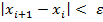 atau bila menggunakan galat relatif hampiran:
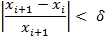 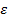 Dengan     dan    adalah toleransi galat yang diinginkan.
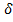 5. Kriteria Konvergensi metode newton raphson
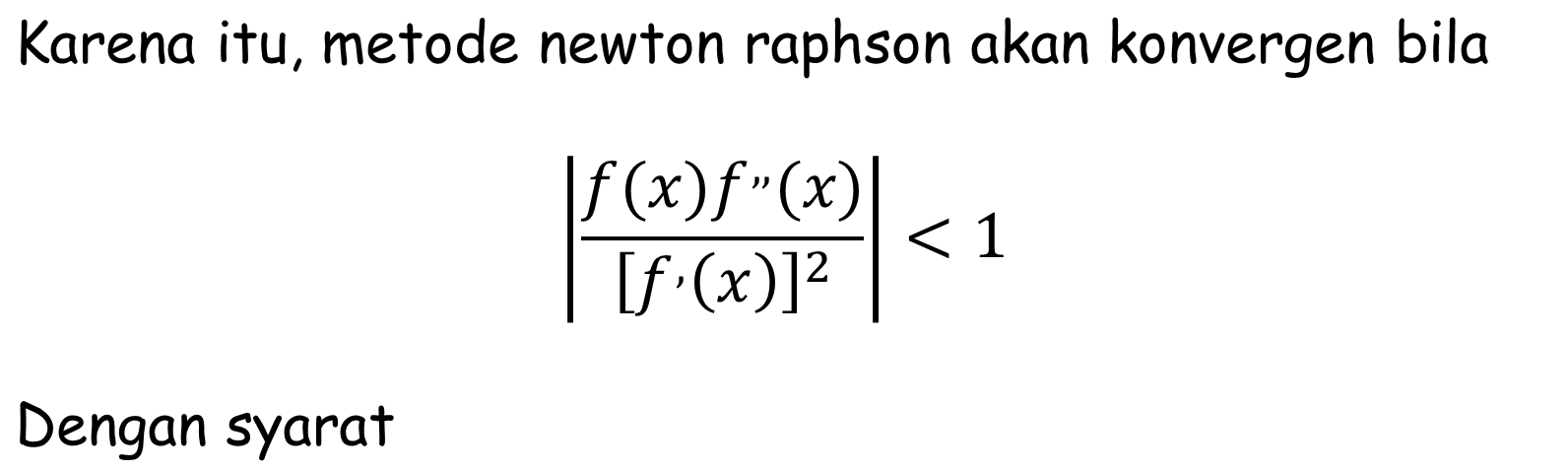 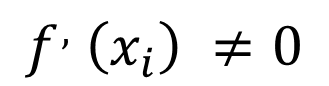 6. Kelebihan & Kekurangan
Kelebihan
Metode newton raphson sangat cepat untuk menemukan akar (jika iterasinya konvergen)
Jumlah angka bena akan berlipat dua pada tiap iterasi
Kekurangan
Metode newton rapshon sulit mencari akar jika f ’(x) terlalu dekat ke nol 
Tebakan awal tidak akan selalu mendekati nilai akar sejati
7. Contoh
Tentukan nilai salah satu akar persamaan non linier  dengan metode Newton Raphson. Jika diketahui nilai awal x = 0, toleransi galat relatif x adalah 0,02
Penyelesaian:
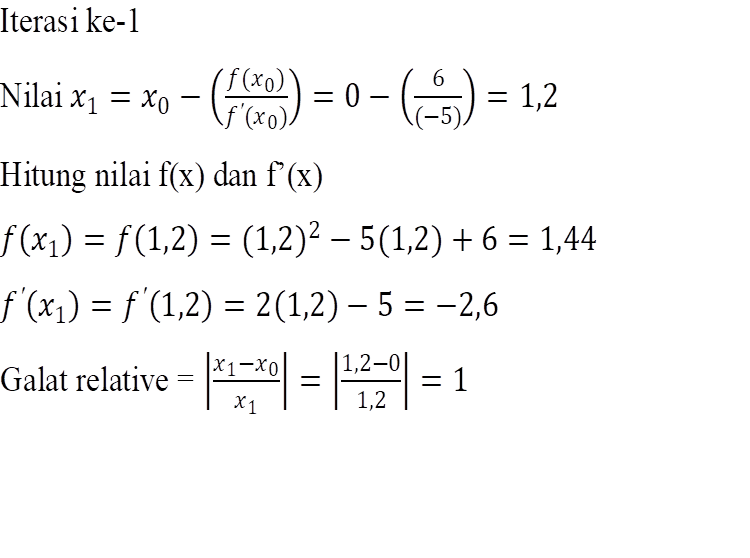 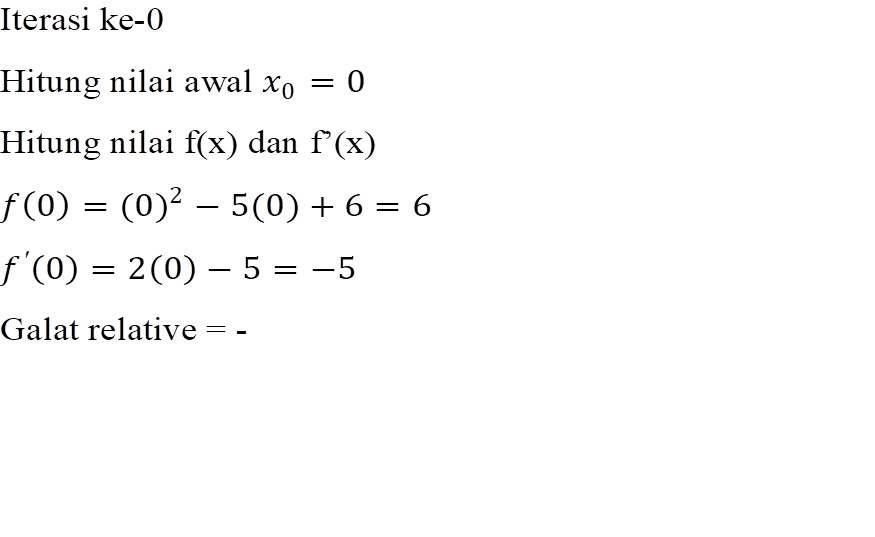 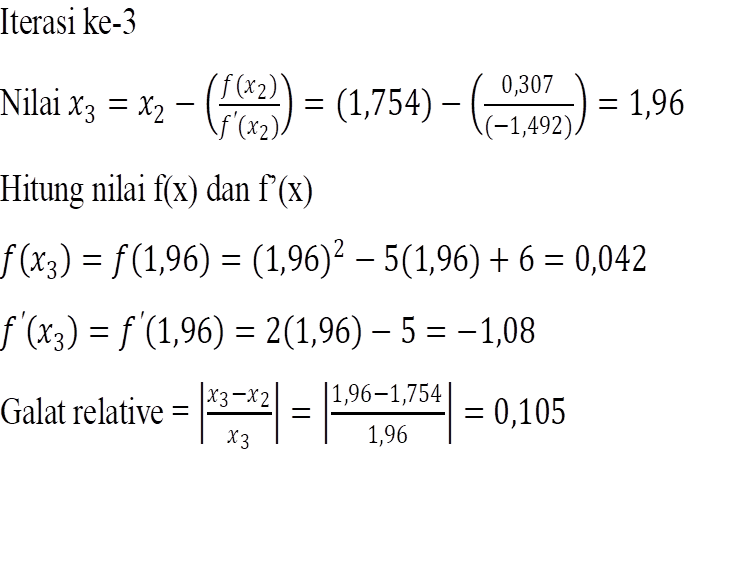 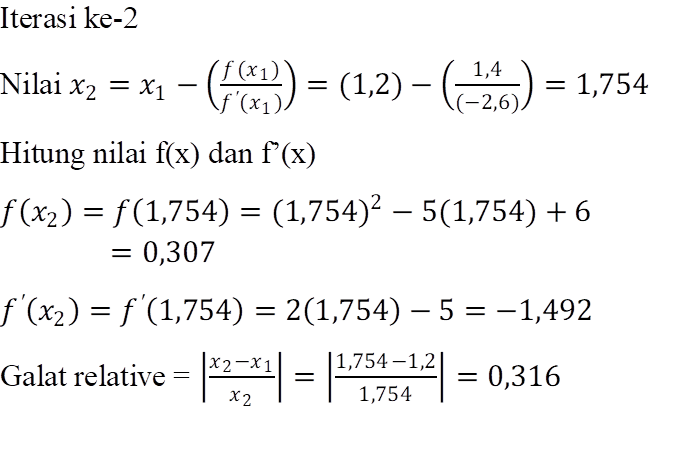 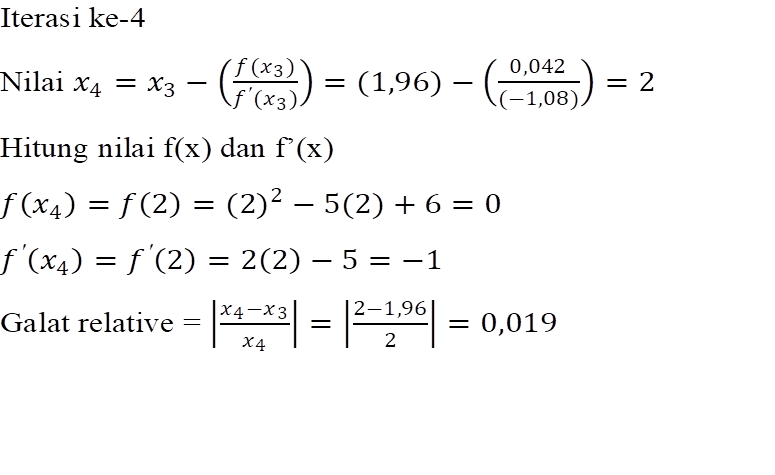 Penyelesaian dengan Excel
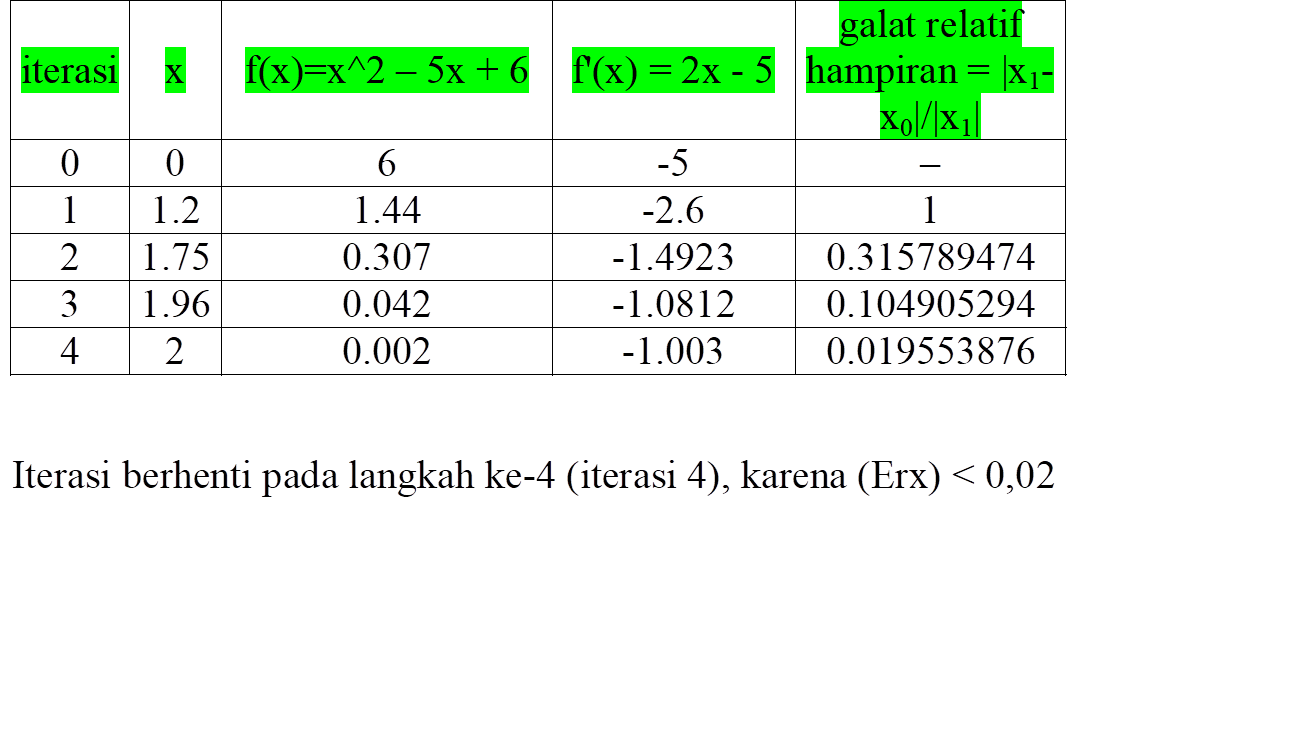 8. TUGAS
Tentukan akar dari persamaan 4x3 – 15x2 + 17x – 6 = 0 menggunakan Metode Newton-Raphson.

Gunakan tools Microsoft Excel untuk pengerjaannya